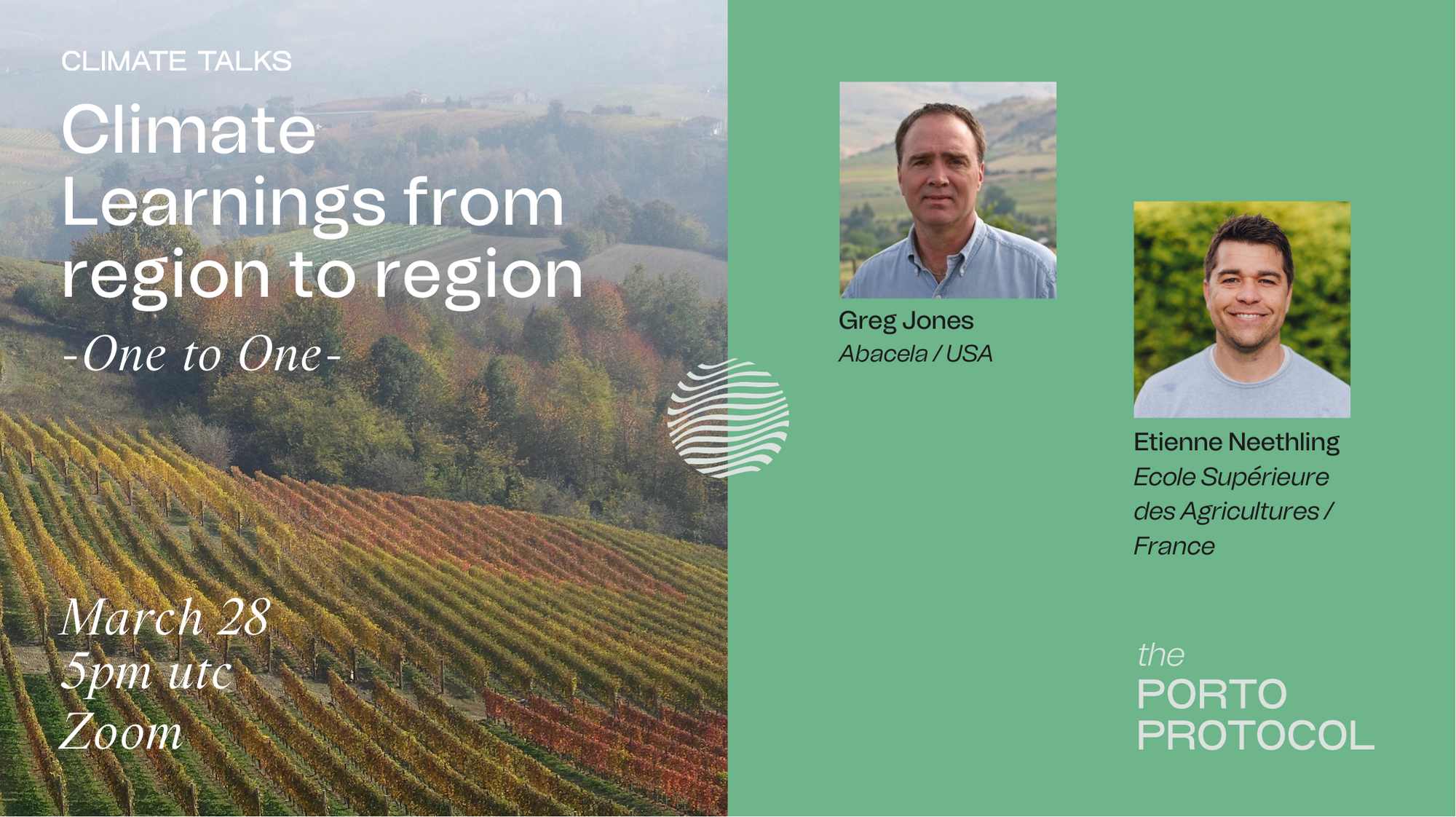 What is a climate analogue ?
What are the main climate types?
What is a viticultural bioclimatic index?
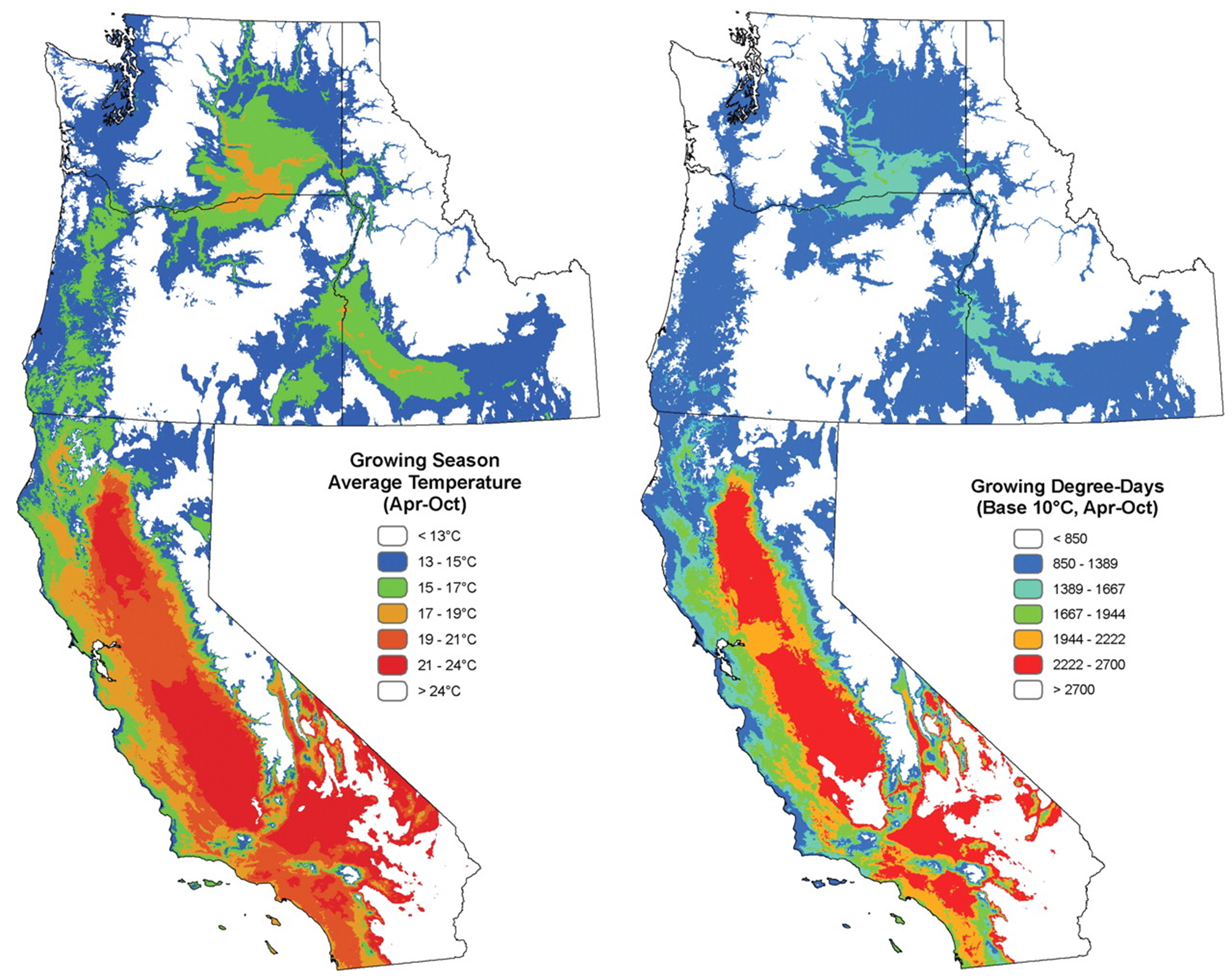 Spatial variation in viticultural potentialities and limitations in Western United States

(Jones et al., 2010)
Can we draw lessons from old world wine regions?
Finding a suitable variety
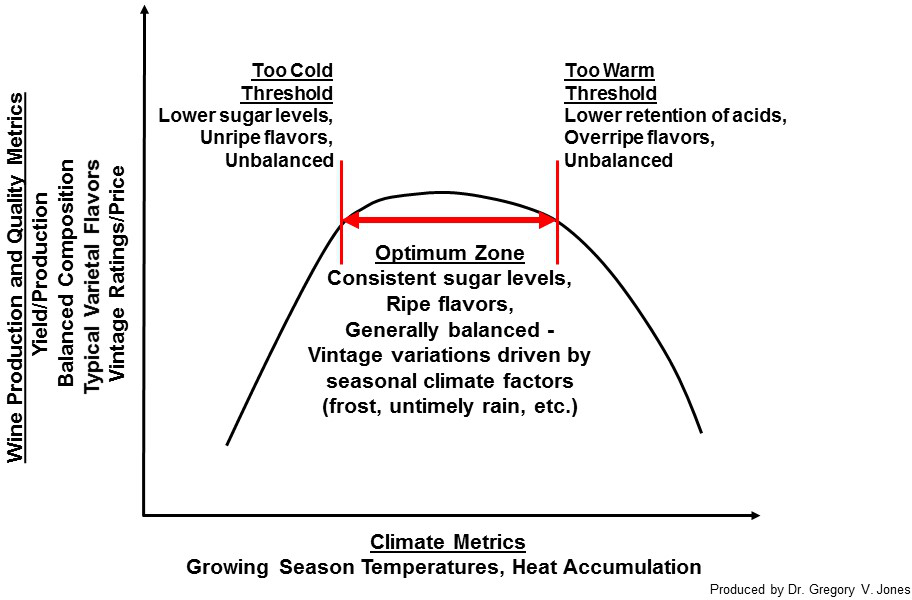 Timing of ripening is key in the production of high-quality wines
Classification of varieties according to their heat requirements (Parker et al., 2013, 2020)
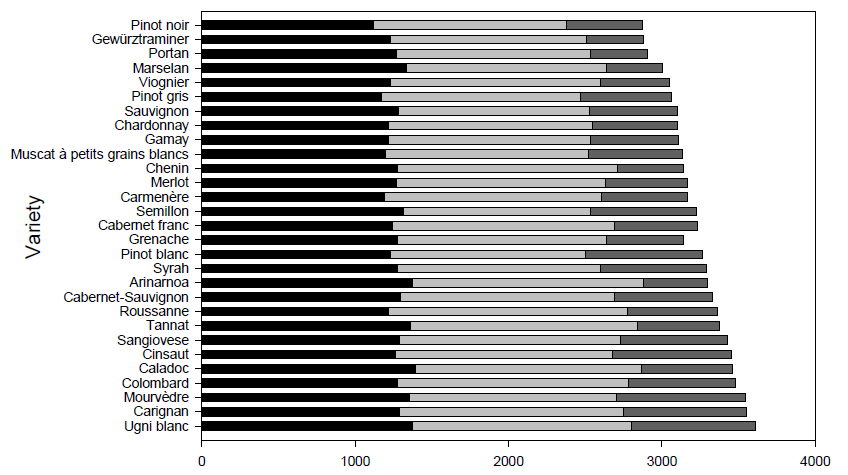 Harvest
Veraison
Flowering
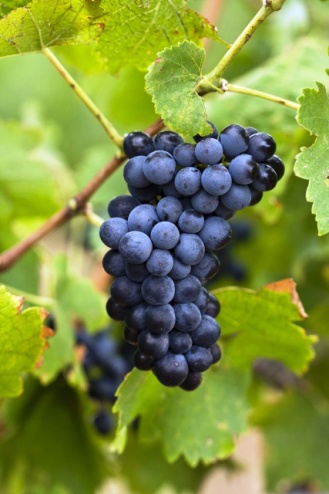 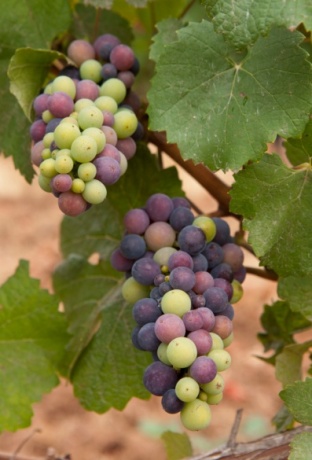 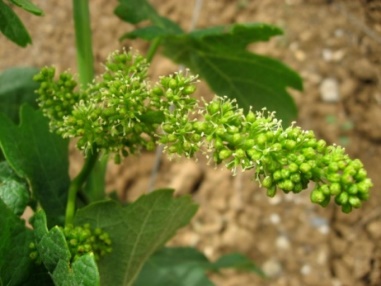 Heat requirements
What are the challenges with a changing climate?
Climate change in the wine sector
Compelling scientific evidence of an evolving climate  Manifesting through regional warming









While no significant changes are observed in rainfall  Warming has caused less soil moisture, increasing the likelihood of drought
Trend in annual mean temperatures (°C) 1960-2019
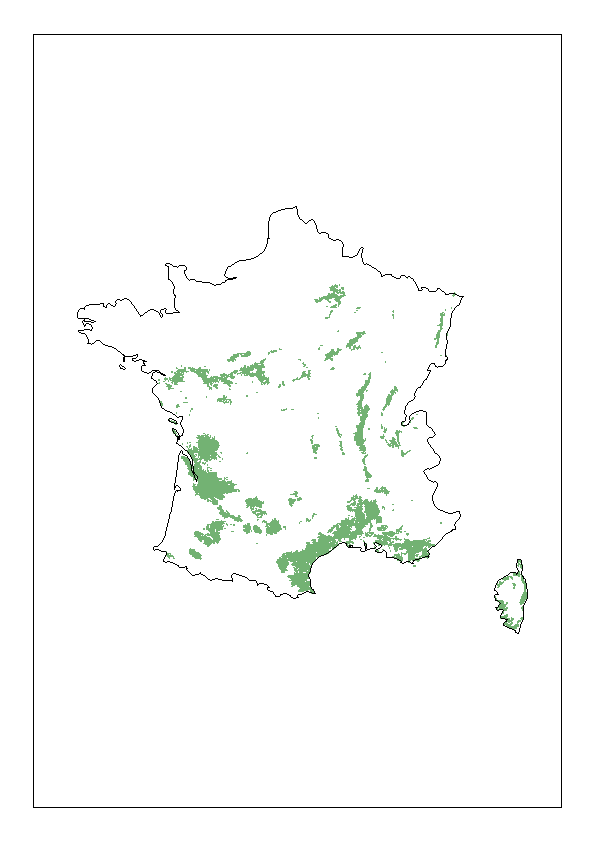 Warm climate
+1.2°C
Angers
Bordeaux
+1.1°C
Temperate climate
Bordeaux
Angers
Cool climate
French Wine Regions
Data source : CLIMATIK-INRAE, weather stations in Angers : Beaucouzé and Bordeaux : Villenave d’Ornon
Climate change in the wine sector
Shifting viticultural landscapes  Case of Agroclimatic indices
Very cool
Very warm
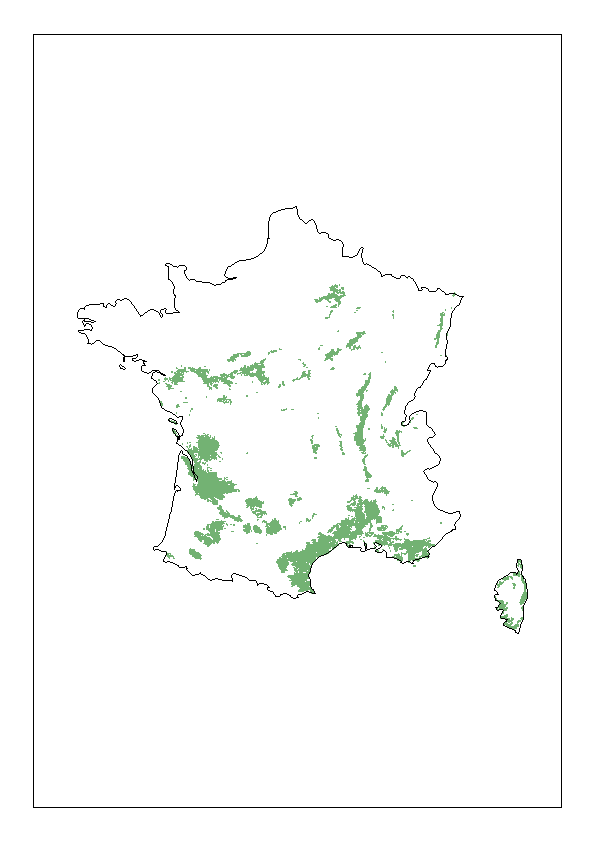 Fagnières
Very humid
Fagnières 1971-2000
Avignon
Dryness Index
Avignon 1971-2000
French Wine Regions
Very dry
Huglin Index
Data source : CLIMATIK-INRAE
Climate change in the wine sector
Shifting viticultural landscapes  Case of Agroclimatic indices
Very cool
Very warm
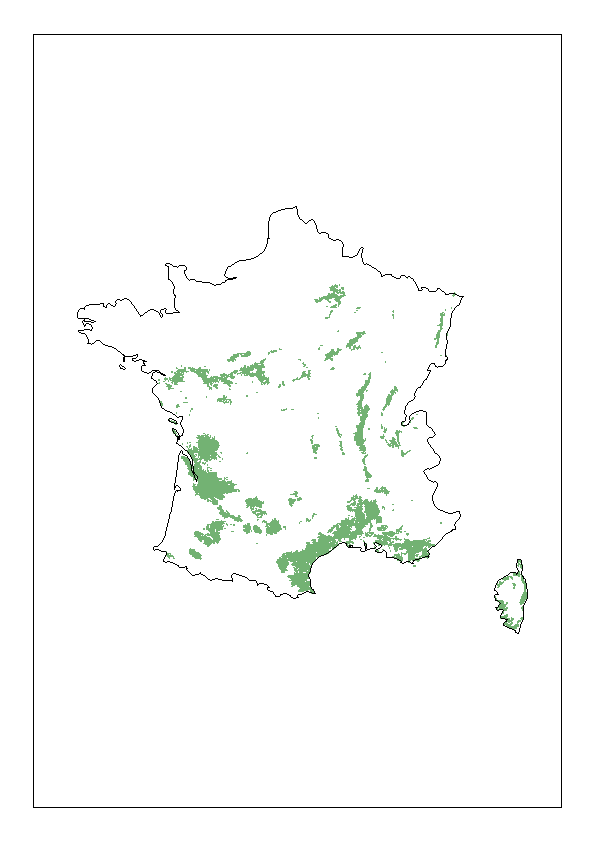 Fagnières
Very humid
Fagnières 1971-2000
Avignon
Fagnières 2001-2023
Dryness Index
Avignon 1971-2000
Avignon 2001-2023
French Wine Regions
Very dry
Huglin Index
Data source : CLIMATIK-INRAE
Climate change related impacts
Advanced phenology and modified berry composition are observed under warmer growing conditions 









Extreme weather events as spring frosts or summer droughts are also at the centre of the economic stability of wineries, influencing production volumes
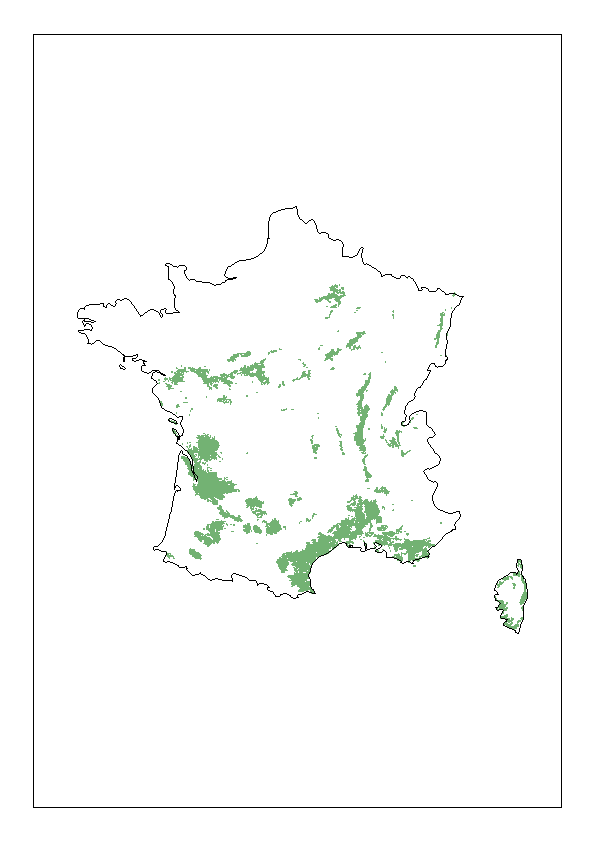 Trends in sugar content (g/L) and total acidity (g/L, H2SO4) on 15 September for a network of Chenin blanc vineyards in Anjou from 1981 to 2021
Anjou
French Wine Regions
Total acidity (g/L)
Sugar content (g/L)
Data source : ATV 49
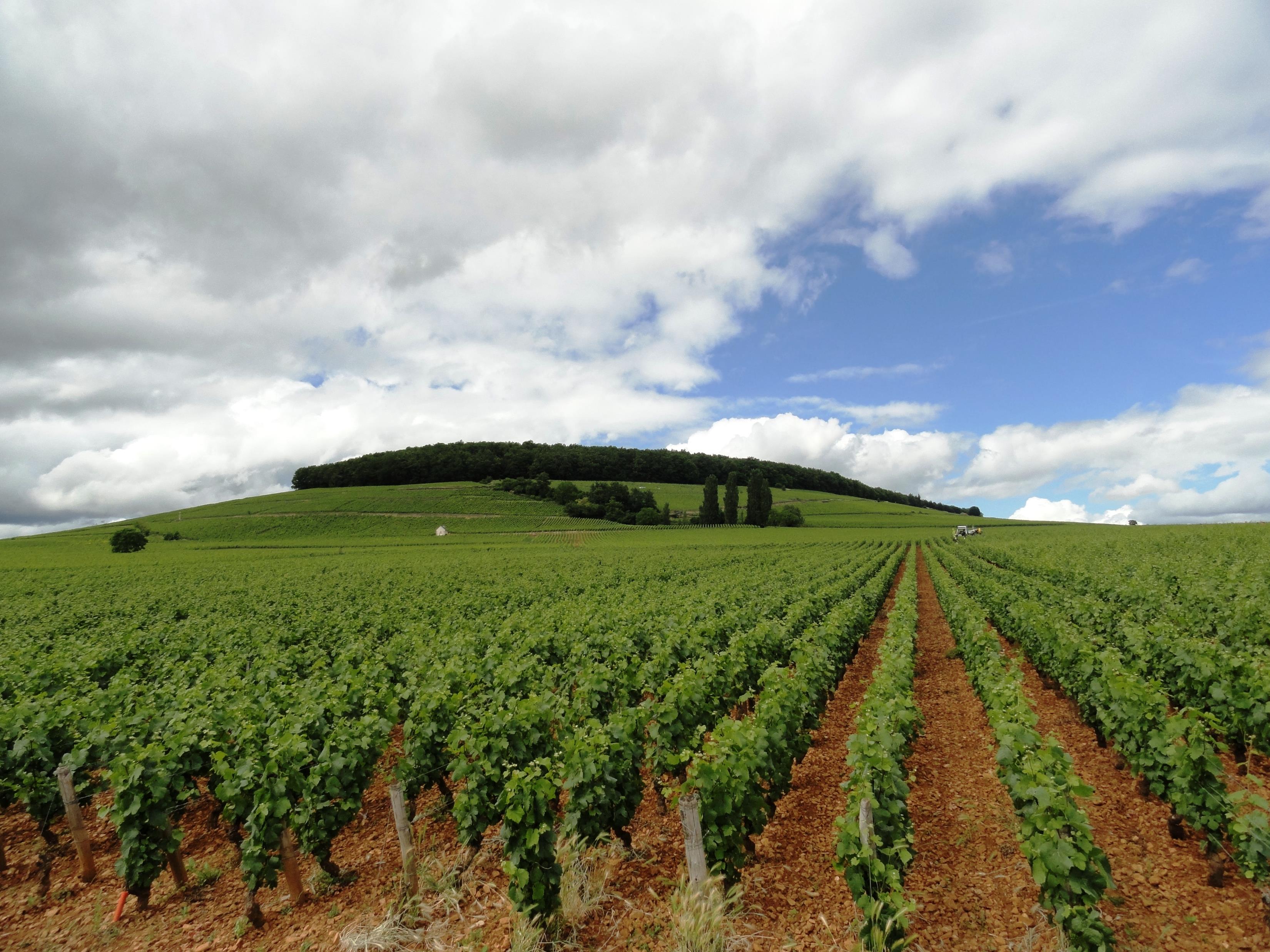 How can we understand future impacts?
Climate change impacts and adaptations of wine production (Van Leeuwen et al., 2024)
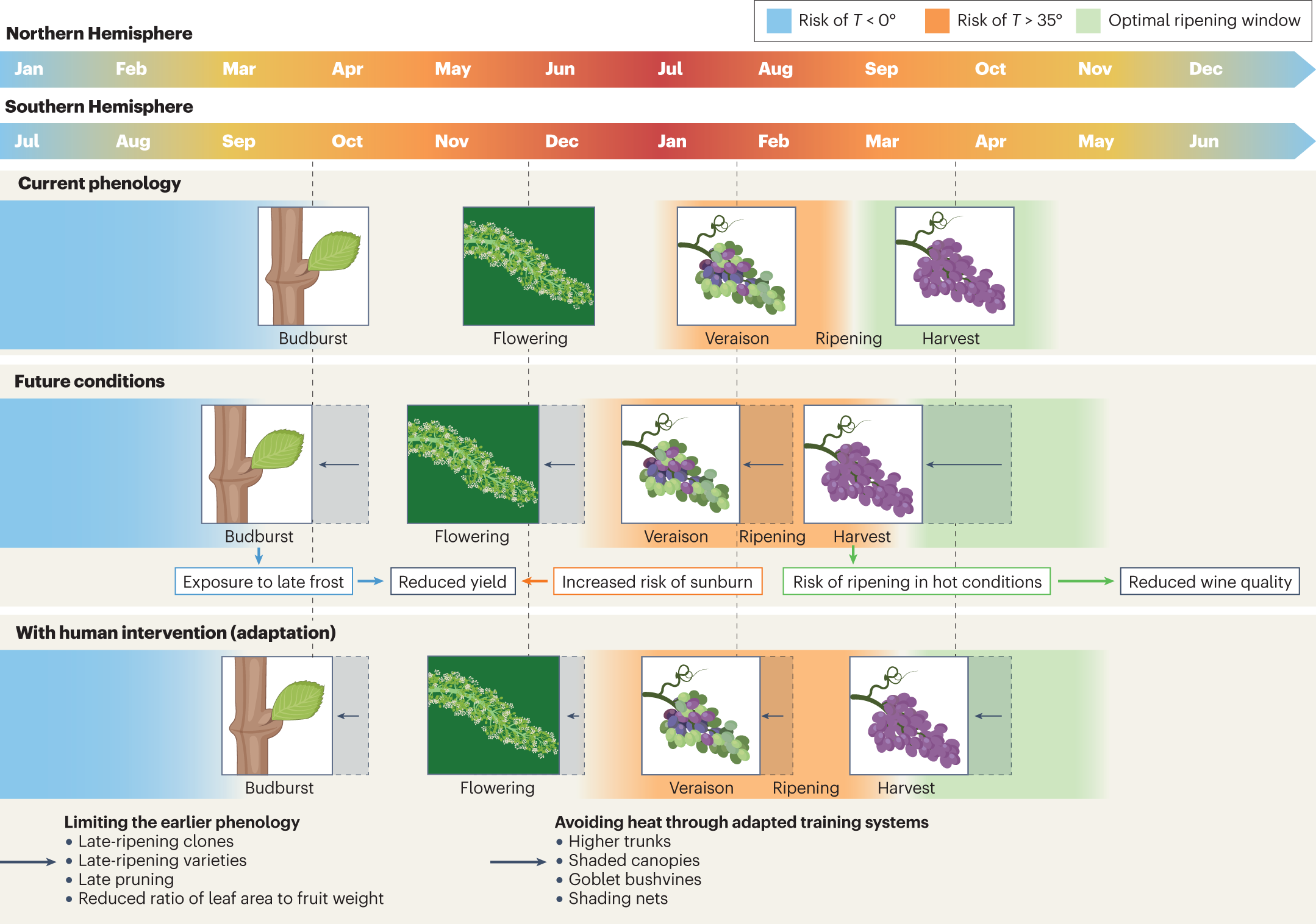 Timing of phenology is key in the production of high-quality wines
Do we need to review bioclimatic indices ?
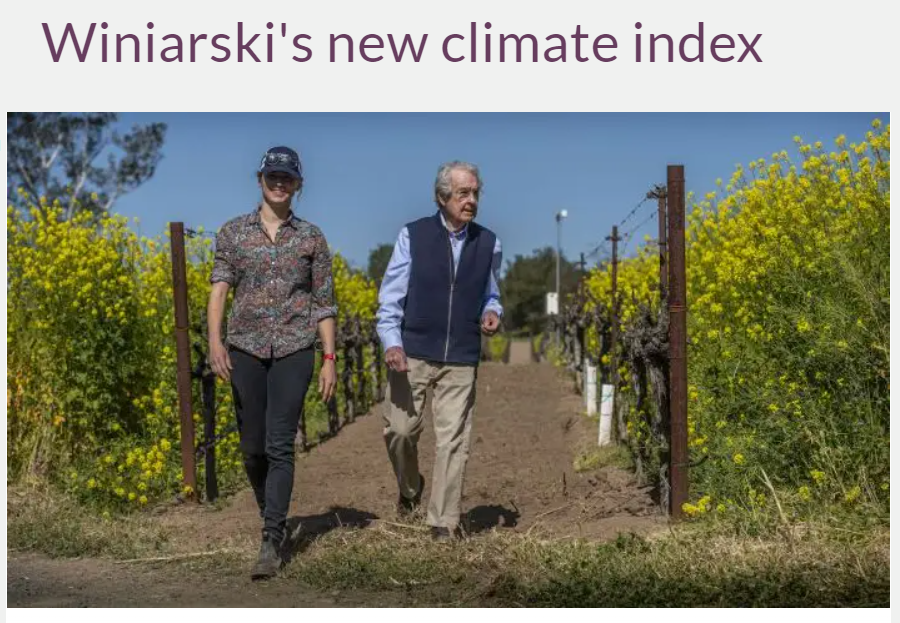 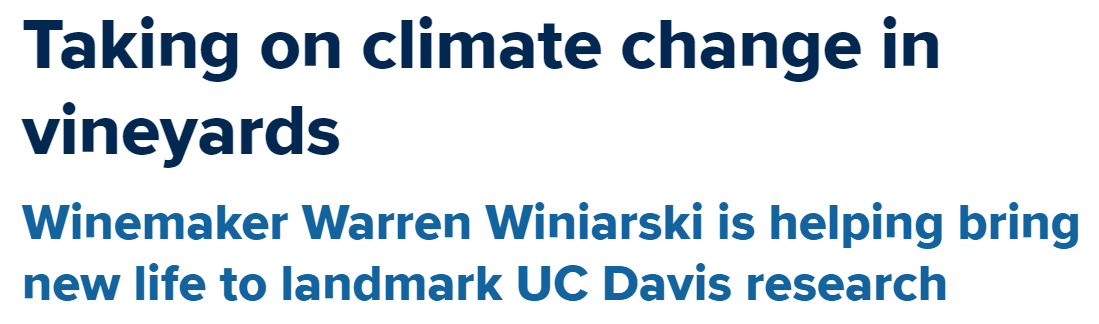 Winiarski has donated more than $450,000 toward The Warren Winiarski Fund for Advancing the Amerine-Winkler Index
https://caes.ucdavis.edu/news/taking-climate-change-vineyards
www.jancisrobinson.com/articles/winiarskis-new-climate-index
Can we draw lessons from new world wine regions?
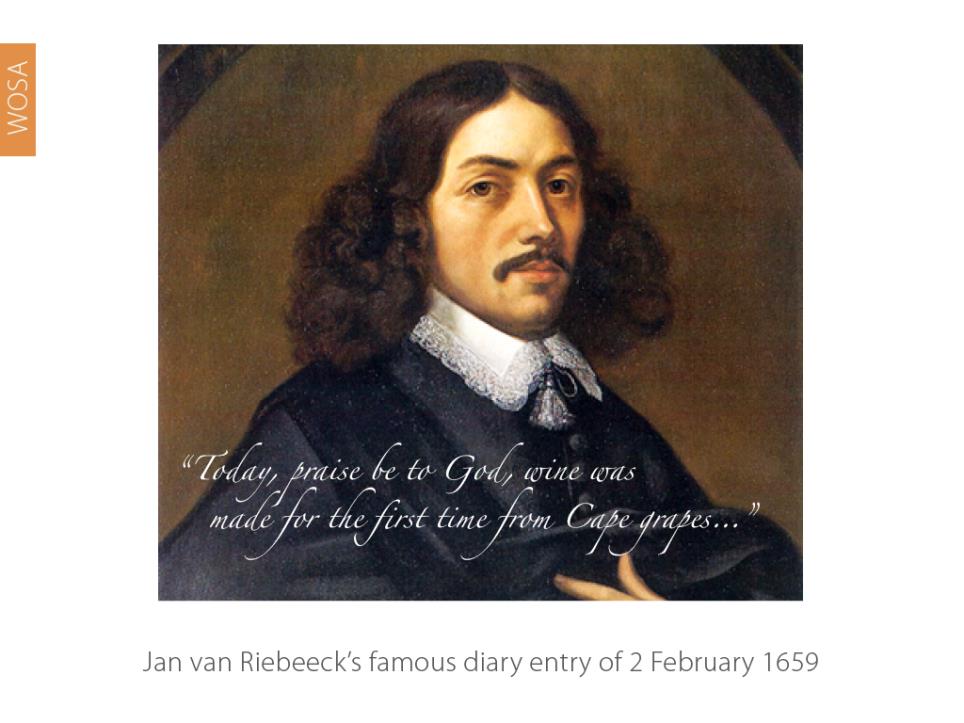 Jan van Riebeeck’s famous diary entry of 2 February 1659
[Speaker Notes: 1659 – “Today , praise be to God, wine was made for the first time from Cape grapes...” Jan van Riebeeck’s famous diary entry on 2 February of that year.  Out of all of the world’s wine-producing nations, South Africa is unique in knowing the exact date on which the wine industry began, thanks to this entry.]
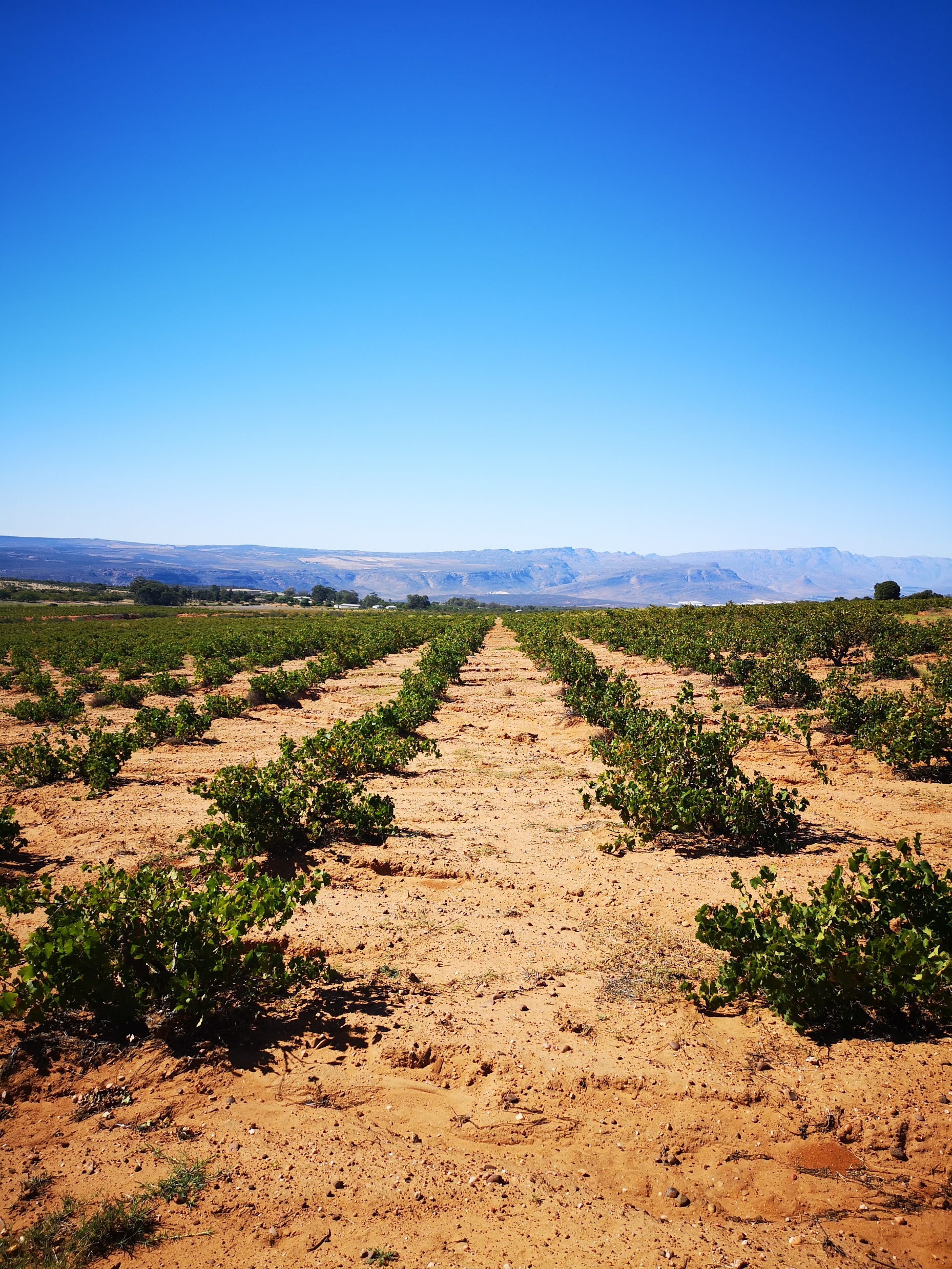 Global geography of Chenin
Chenin blanc in South Africa acting as a climate analogue for the Loire Valley ?
Climate of Angers, 
Loire Valley

Annual T: 11,7
Seasonal T: 15.4

Annual P: 636mm
Seasonal P: 340mm
Climate of Stellenbosch, South Africa

Annual Temp. 16.5°C
Seasonal Temp. 18.9°C

Annual Prec. 680mm
Seasonal Prec. 189mm
SA Atlas of Climatology
R.E. Schulze, 2009
Farming lessons from South Africa
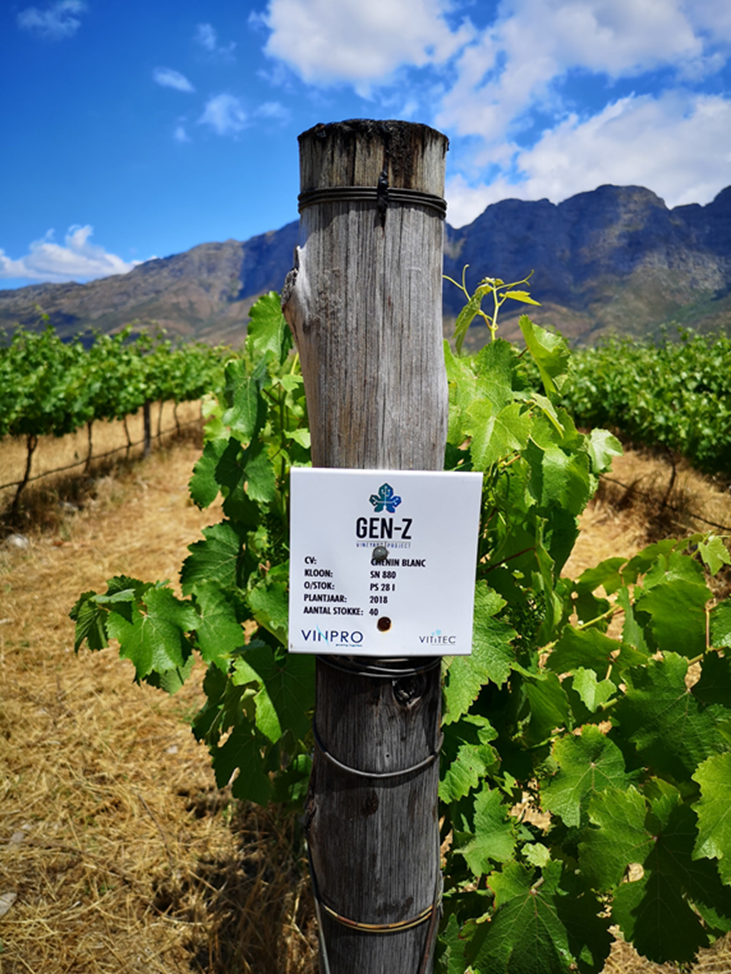 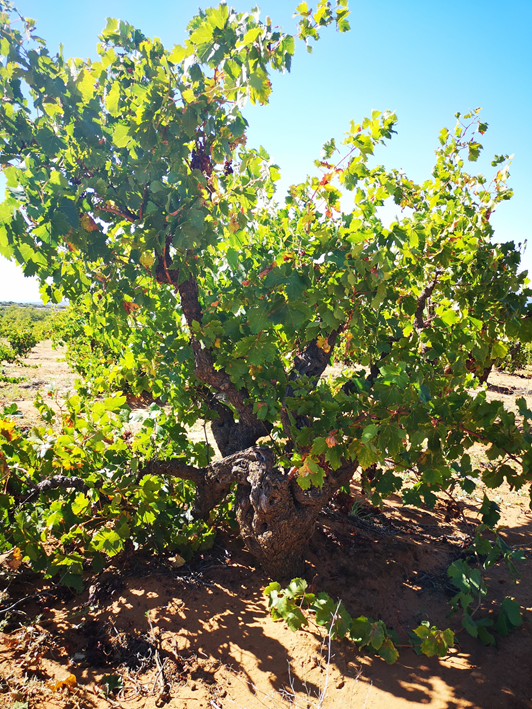 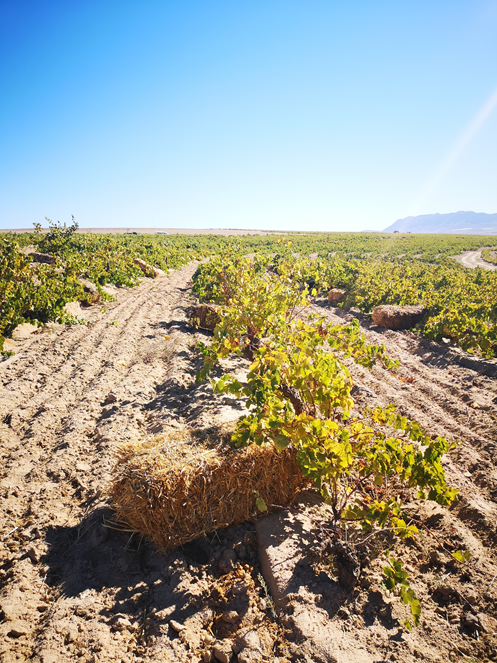 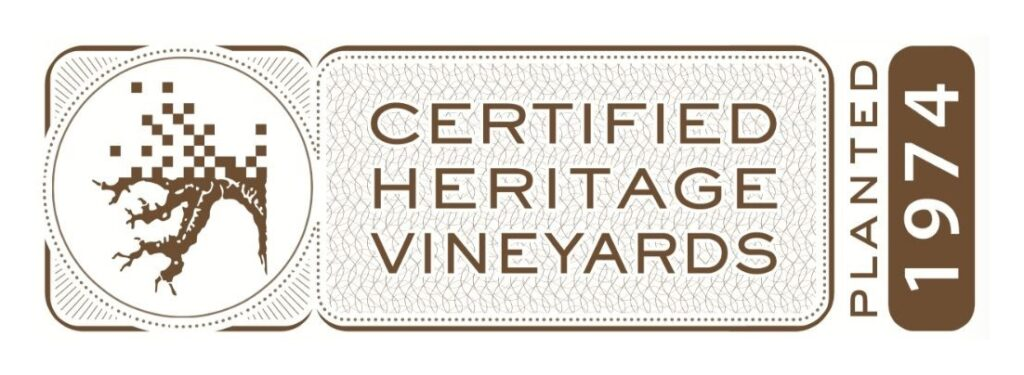 Soil water management
GEN Z project
Old vine project
Common garden experiments
Could the Skurfberg old Chenin vines be the saving grace of Loire Valley wine identity? 
Published at https://www.jancisrobinson.com/articles/wwc21-skurfberg-south-africa
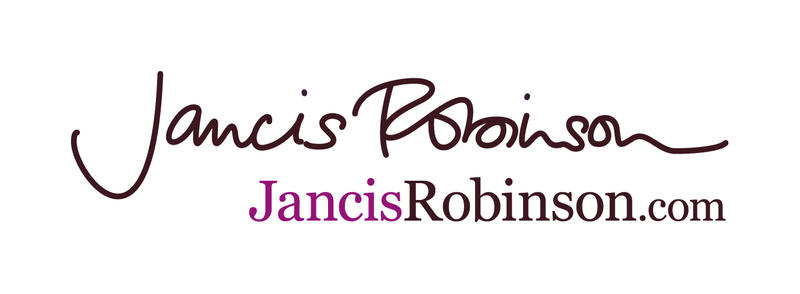 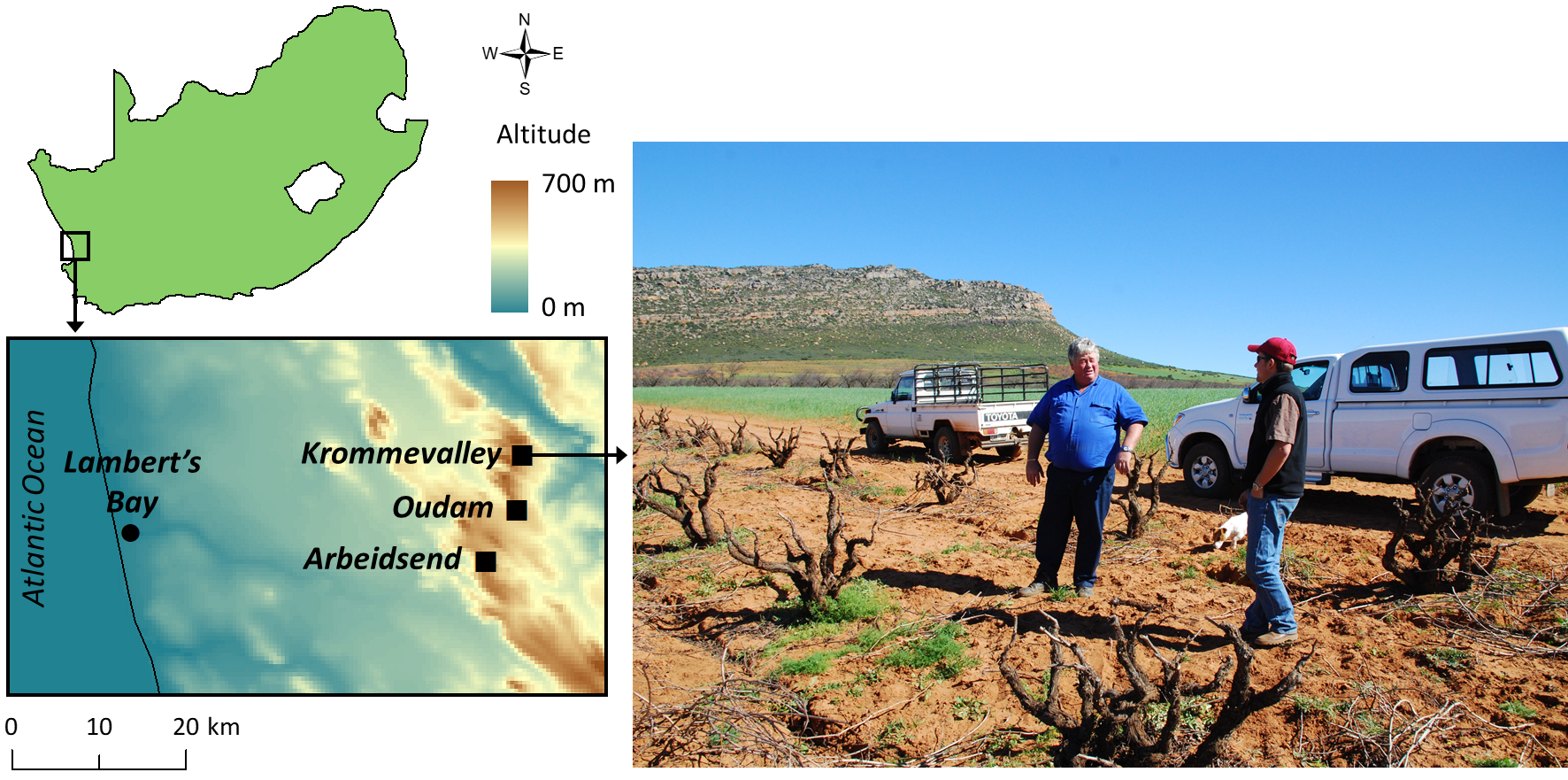 Are there winners and losers with climate change?
Climate change is expected to alter significantly the geography of wine producing regions (Hannah et al., 2013)
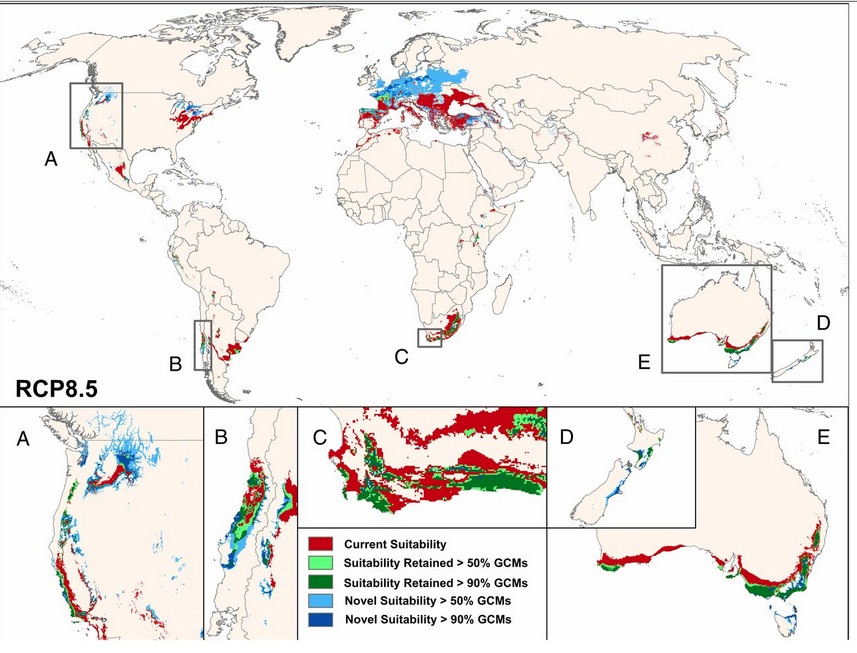 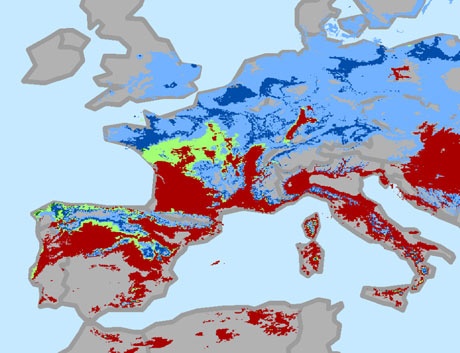 Exemple of Okanagan Valley, Canada
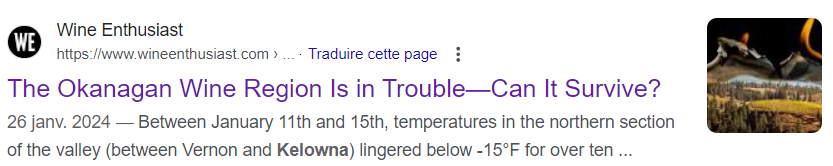 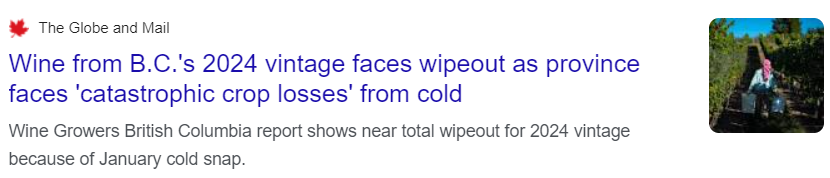 Increased Weather/Climate Variability
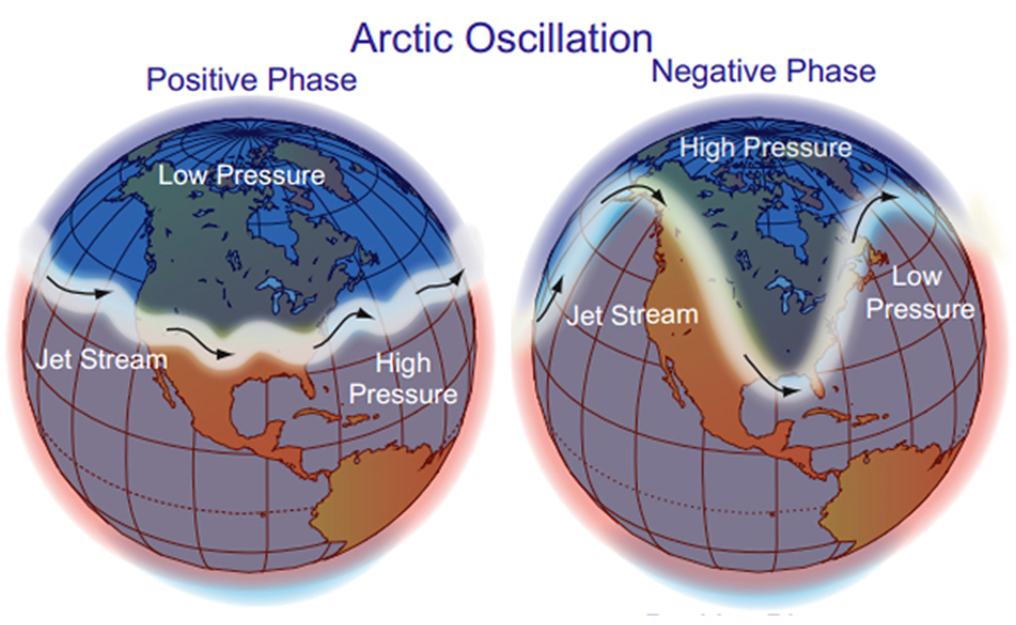 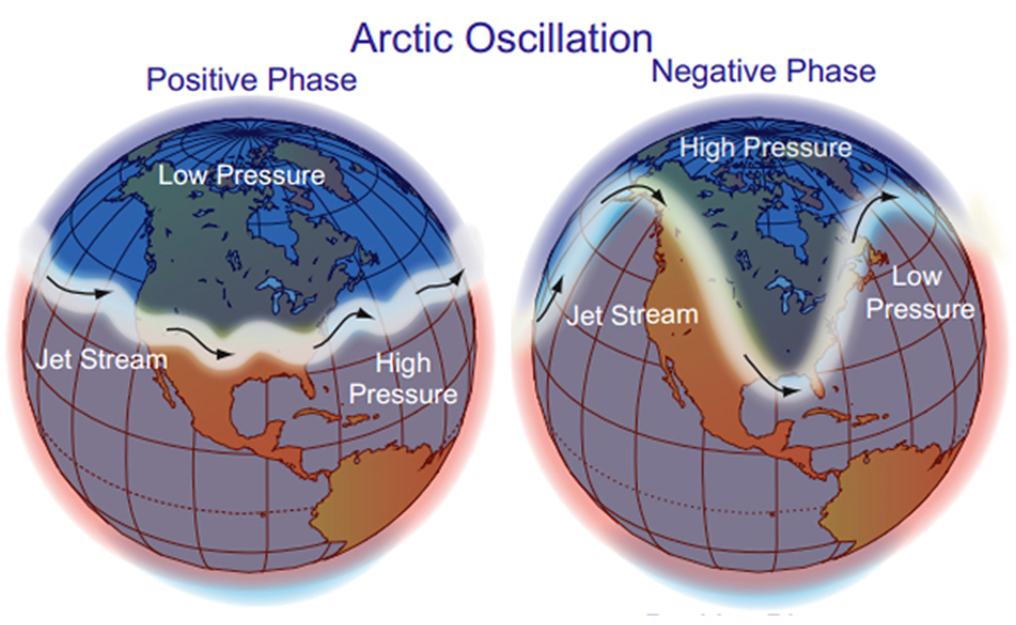 Arctic amplification (4x the rate of warming of the rest of the planet) has produced a slower jet stream, with more amplified north-south waves, more extreme weather and greater swings in climate conditions from year to year, season to season, and month to month. Some indication of similar changes in the Southern Hemisphere
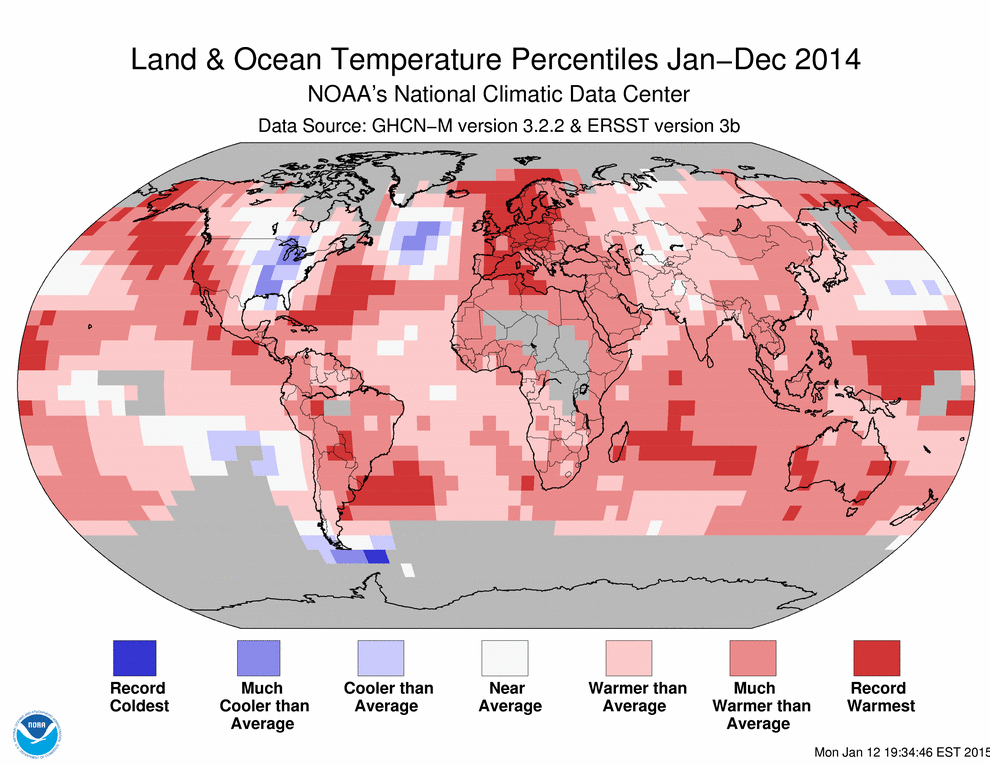 Observed SST Changes 1854-2020
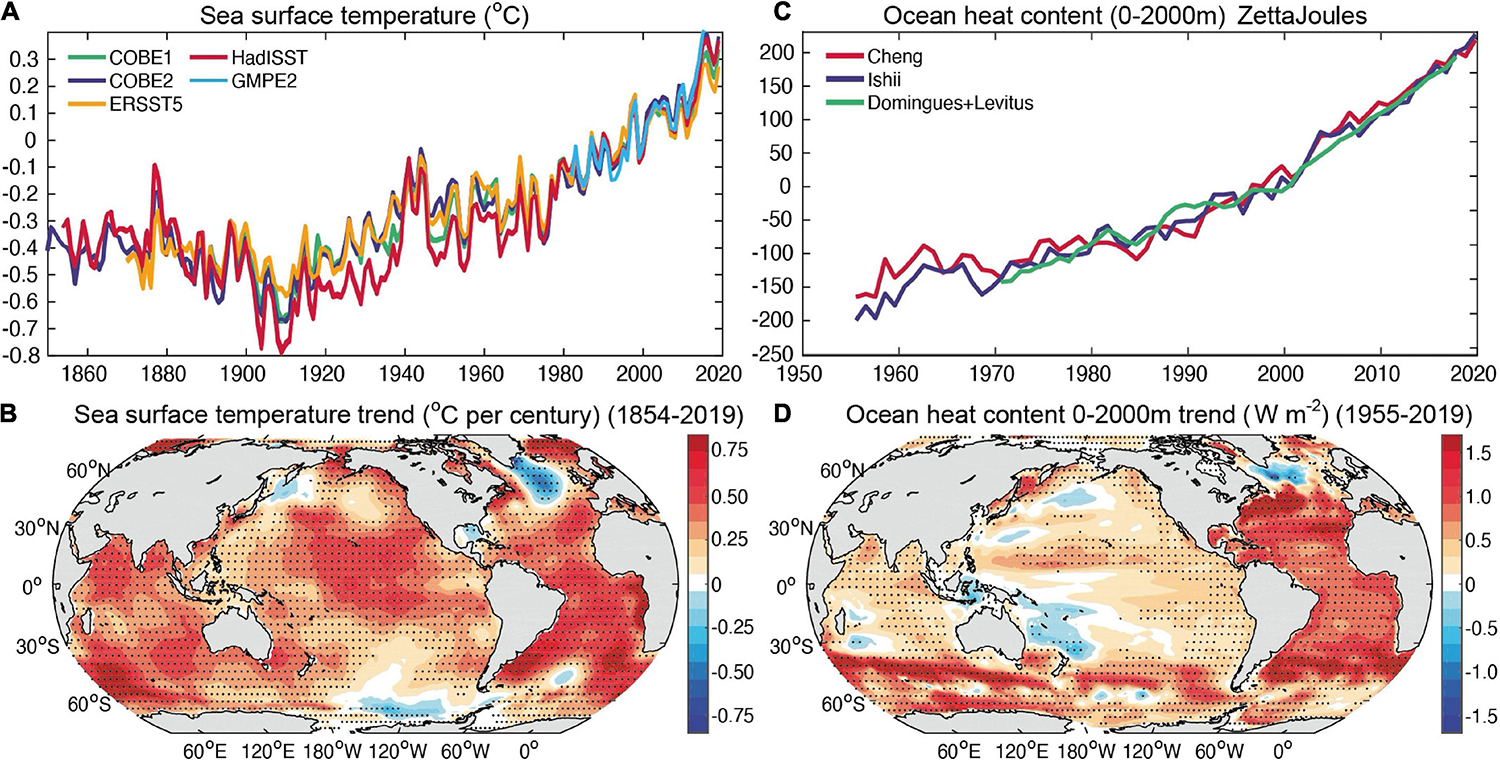 Area of the US with Unusually Hot Summer Temperatures, 1910–2020
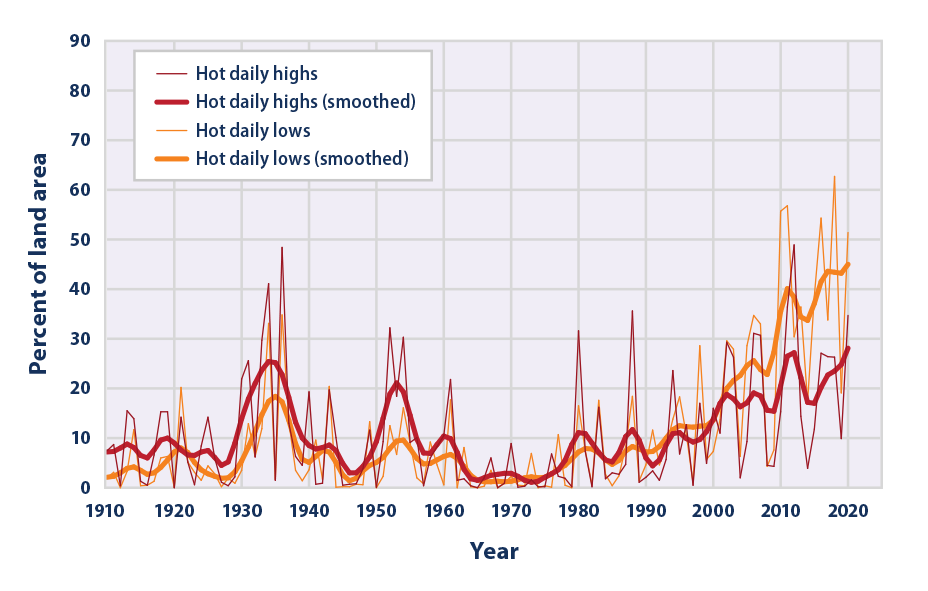 EPA 2023
Trends in Heat Waves in the US
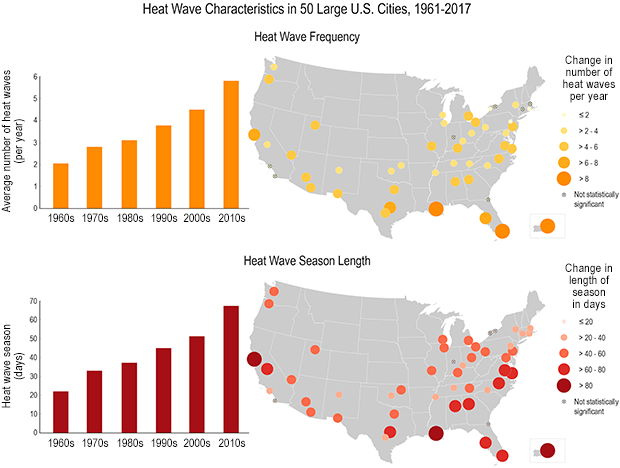 United States Global Change Research Program
Drought and Warming - Dry regions that get drier, will also likely see accelerated local warming
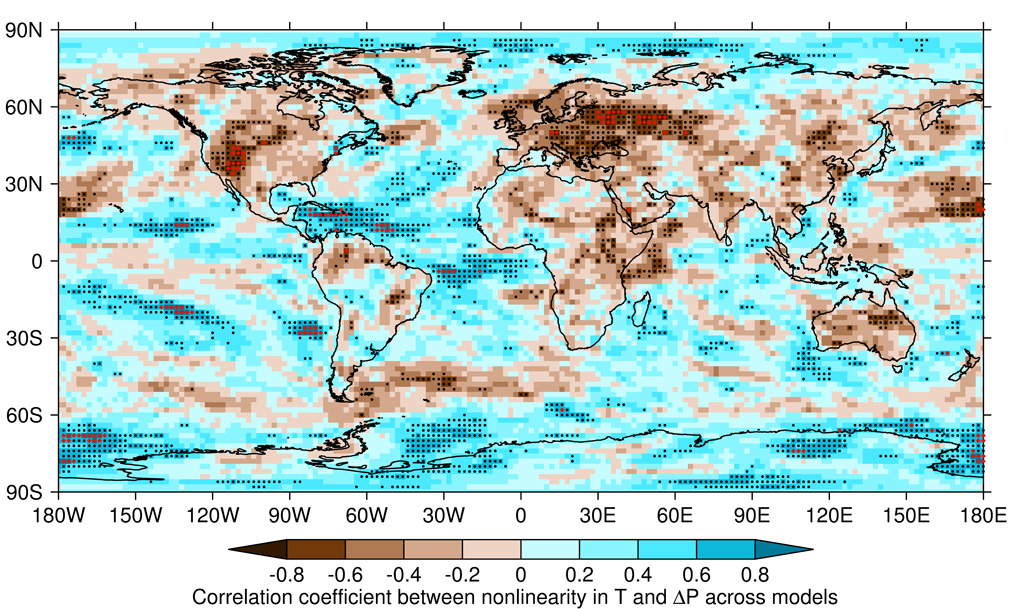 King (2019) Environmental Research Letters
Climate Change and Grapevine Diversity
Roughly 5000 unique V. Vinifera varieties are grown worldwide
Wine Grape (Robinson et al.) identifies 1368 commercially grown ‘prime’ varieties
Concentration of varieties has increased, 50% of the world’s plantings are now done with 16 varieties
New world wine regions, 7 varieties make up 50% of the plantings
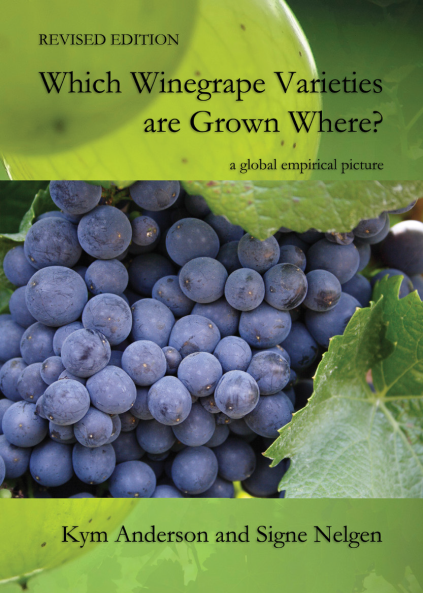 1990-2020